Разгадайте тему данного урока
89287512036
Р
И
Б
Е
Н
1
4
5
3
2
Я
У
Ц
О
К
6
8
7
0
9
КОНКУРЕНЦИЯ
Какие синонимы у слово конкуренция?
БОРЬБА
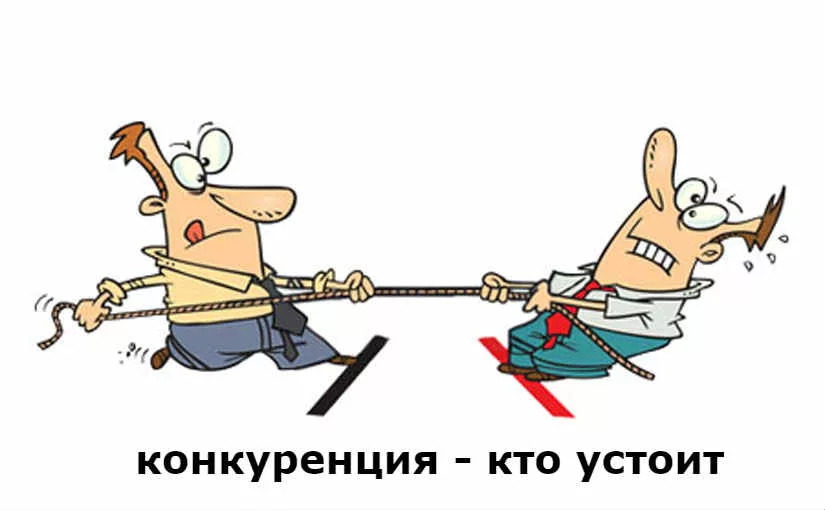 СОСТЯЗАНИЕ
СОРЕВНОВАНИЕ
СОПЕРНИЧЕСТВО
Где встречается конкуренция?
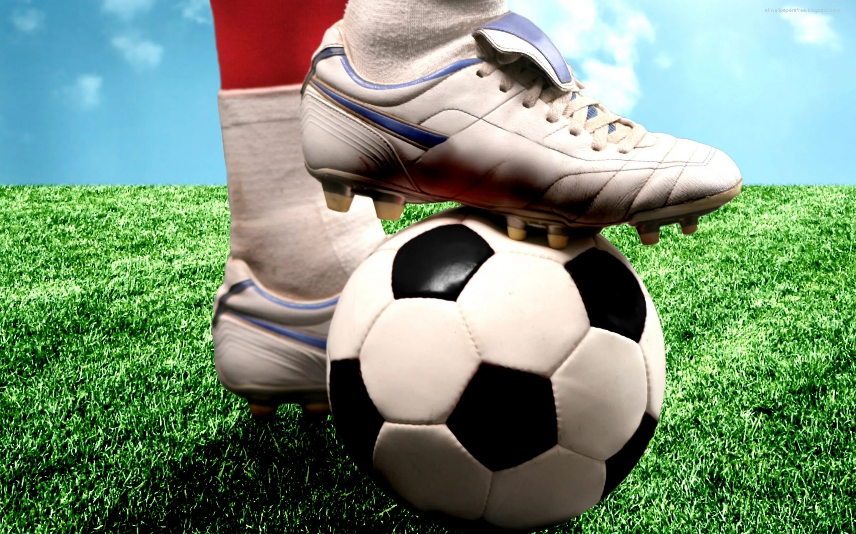 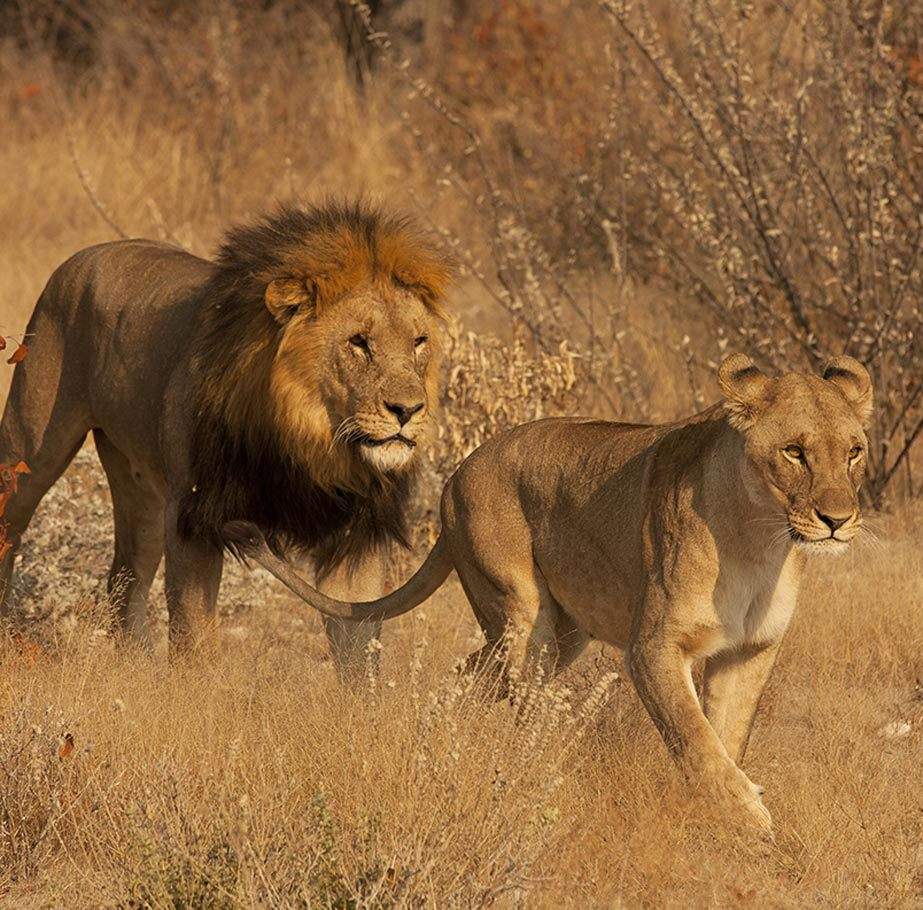 Спорт 
Природа 
Устройство на работу 
Поступление в ВУЗ 
Конкурс красоты 
Выборы президента  
И т.д.
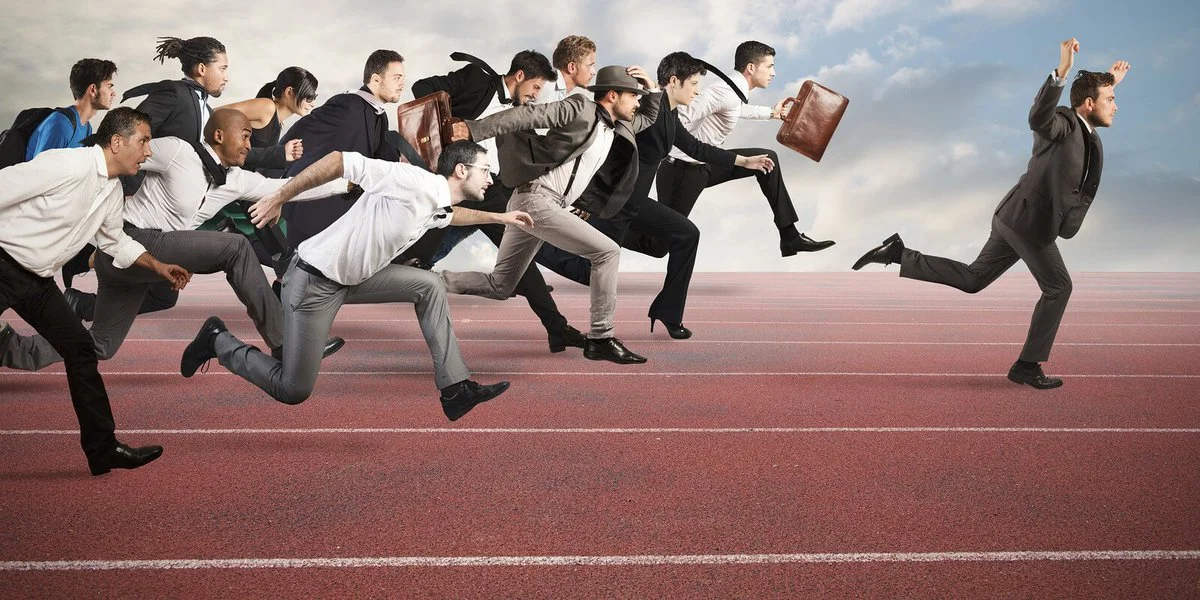 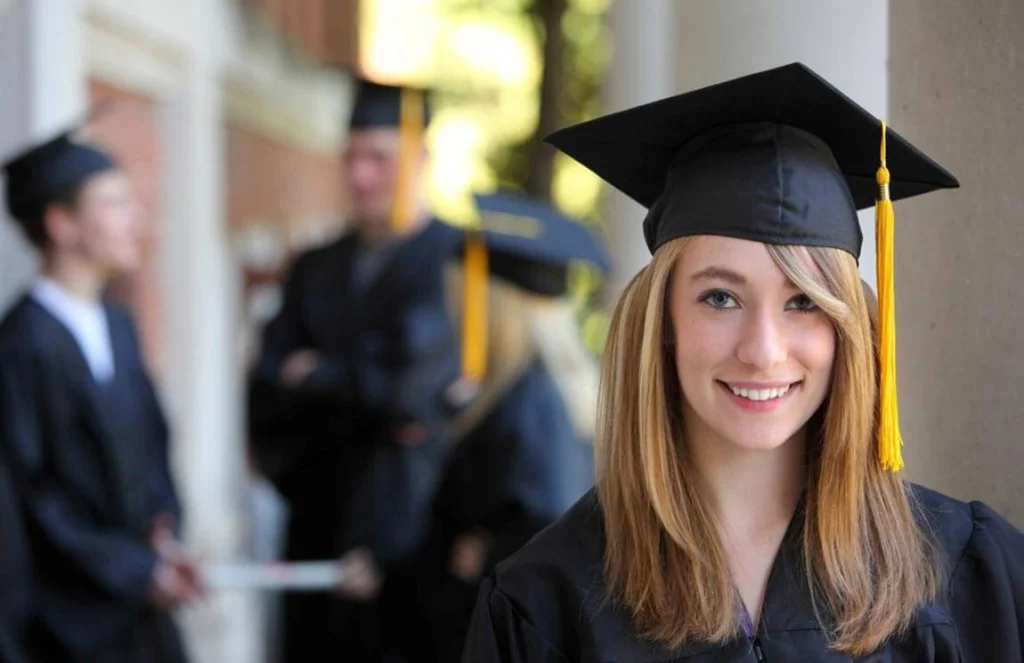 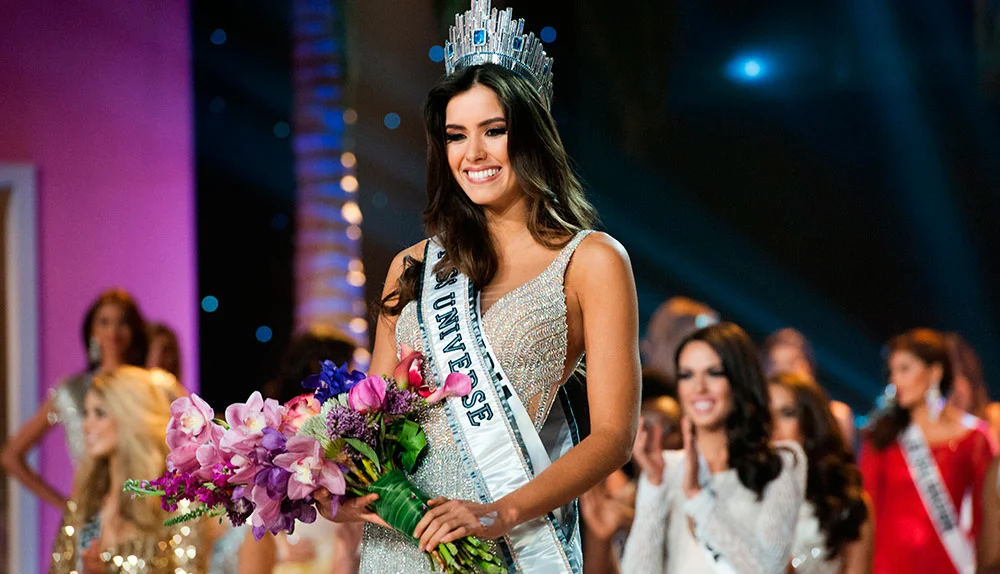 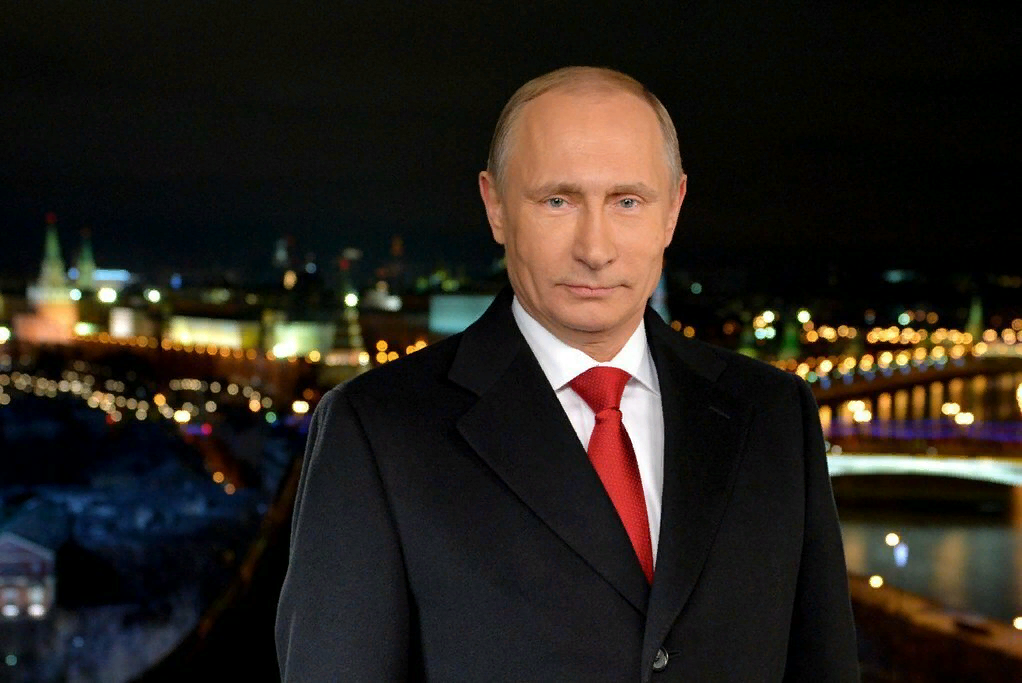 27.09.2020
Тема: «Конкуренция на рынке»
Что же такое конкуренция?
Конкуренция (от лат. concurrentia  -«столкновение, сбегание»)
– это соперничество между участниками рынка за получение преимуществ.
Основные Участники рынка
ПОКУПАТЕЛЬ
ПРОДАВЕЦ
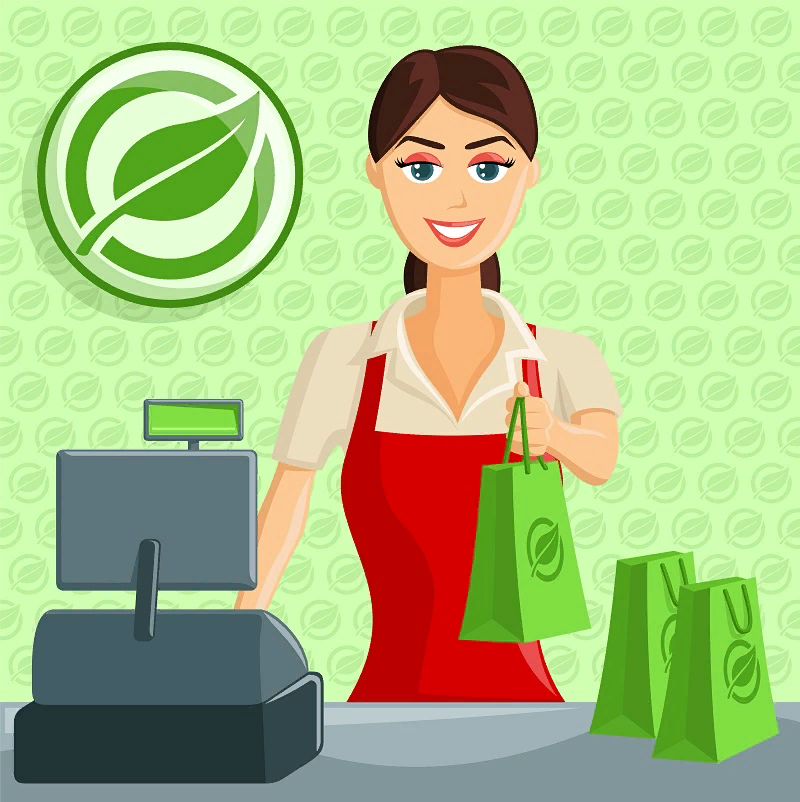 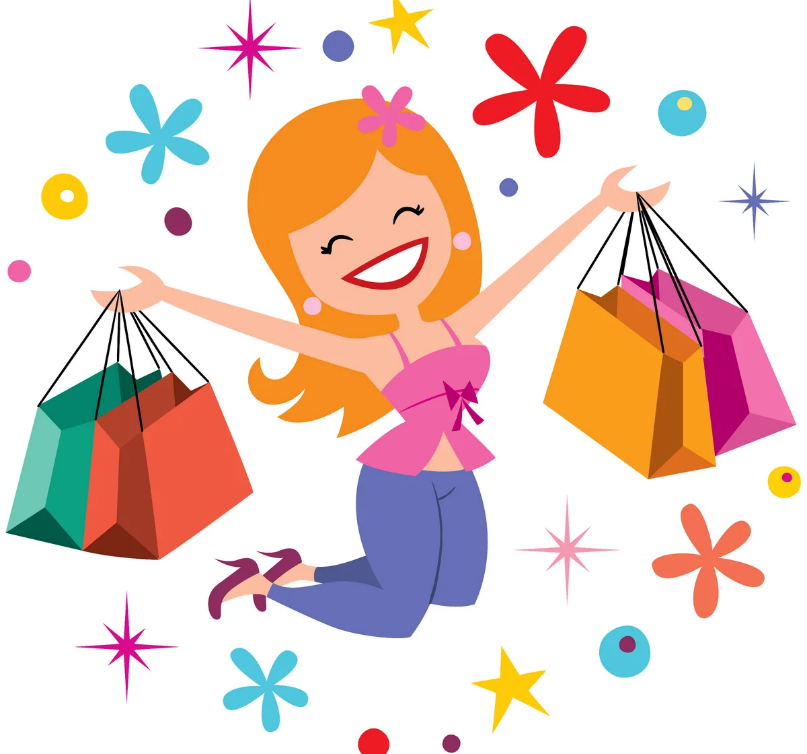 Между кем существует конкуренция на рынке?
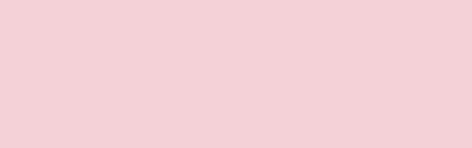 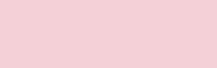 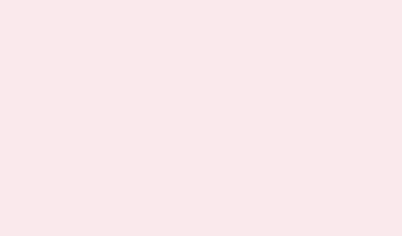 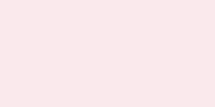 Кто выигрывает от снижение цен?
1000 р
500 р
300 р
Кто выигрывает от повышений цен?
Подумайте: как продавцы могут привлечь покупателя?
Скидками и акциями
Рекламой
Качеством товара
Лотереями и подарками
Виды конкуренции
Ценовая конкуренция
Неценовая конкуренция
Скидки
Акции
Бонусы
Качество
Гарантия
Доставка
Установка бесплатная и тд.
Подумайте: Что произойдёт с ценой, если продавец винограда один, а покупателей много?
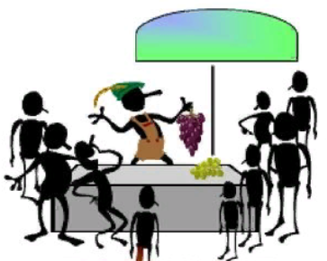 Подумайте: Что произойдет с ценой, если продавцов арбузов будет больше, чем покупателей?
Домашнее задание
Спасибо за урок!